1/05/20
INTRODUCING PYTHON PANDAS
PANDAS

Pandas  or Python Pandas is Python’s library for data analysis.

Pandas has derived its name from “Panel data system”, (term used for structured data sets.

 It is useful for data analysis and manipulation.
      Data analysis: refers to process of evaluating big data sets using statistical tools
to discover  useful information and conclusions to support business decision –making.
Pandas provide powerful and easy-to-use data structures, as well as the means to quickly perform operations on these structures.
WHY Pandas ?
It is capable of many tasks including 
 It can read or write in many different data formats( integer, float, double etc)

It can calculate in all ways data is organised i.e across rows and columns.

It can easly select subsets of data from bulky data sets and even combine multiple datasets together.

 It has functionality to find and fill missing data.
It allows you to apply operations to independent groups within data.

It supports reshaping of data into different forms.

It supports advance  time series functionality(time series forecasting is the use of a model to predict future values based on previously observed values.)

It supports data visualization.
2/05/20
DATA STRUCTURE IN PANDAS
DATA STRUCTURE:-
 It refers to specialized way of storing and organizing data in a computer so that it can be accessed and we can apply a  specific type of functionality on them as per requirements.
Pandas  deals with 3 data structure
Series
Data Frame
Panel 
We are having only Series and data frame in our syllabus
SERIES
Series :- Series  is a one-dimensional array like structure with homogeneous data(meaning –of the same kind), which can be used to handle and manipulate data. It is special because of its index attribute, which has incredible(Unbelievable)
Functionality and is heavily mutable.
It has two parts:--
Data part(An array of actual data)
Associated index with data( associated array of indexes or data labels)
e.g---
Pandas  data structures is enhanced versions of NumPy structured array.

FOR WORKING IN PANDAS WE GENERALLY    IMPORT BOTH PANDAS AND NUMPY LIBRARIES

 NumPy is used because in  Pandas’ some function return result  in form of NumPy arrays(Pandas library’s data manipulation capabilities have been built over NumPy library)
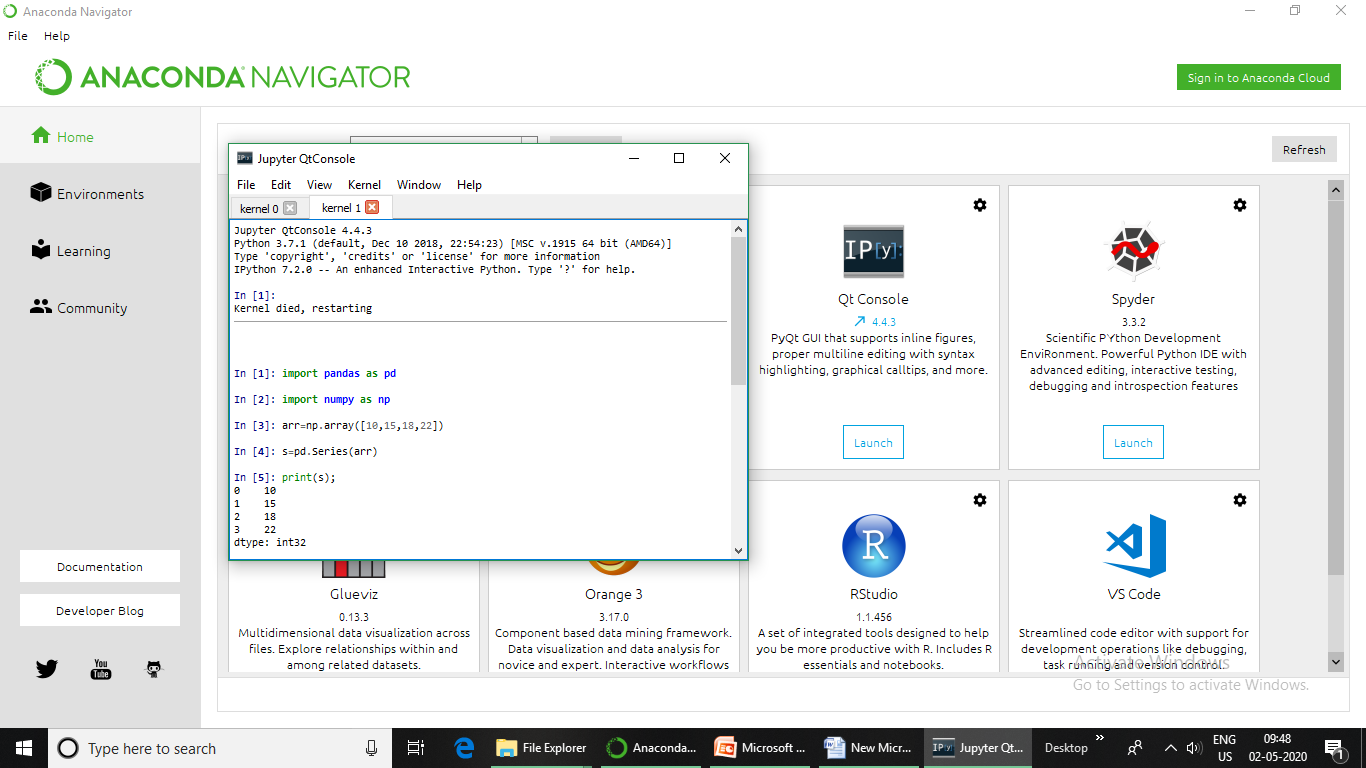 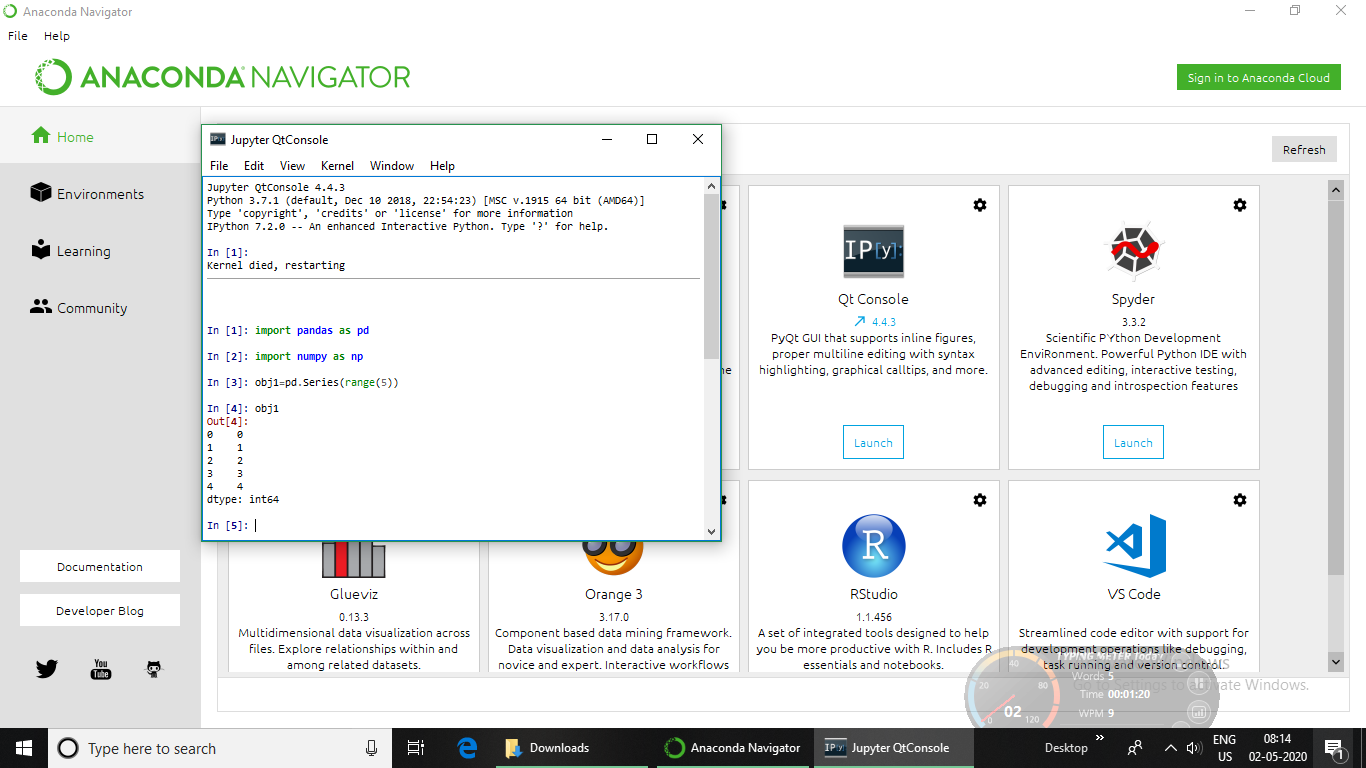 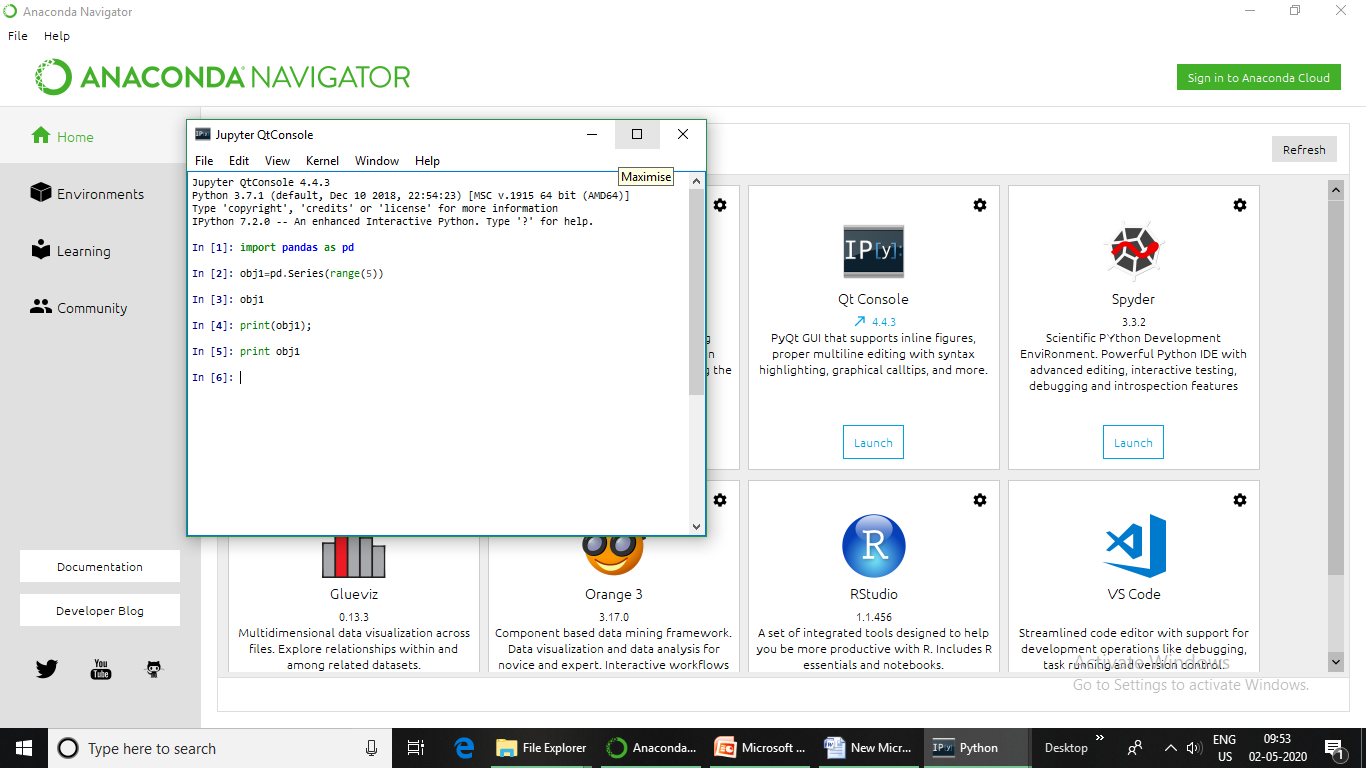 04/05/20
CREATION OF SERIES FROM 
Ndarray

Dictionary

Scalar value
5/05/20
USE OF MATHEMATICAL FUNCTION TO CREATE DATA ARRAY IN Series().
The Series( ) allows us to define  a function that can calculate values for data sequence.

 eg

import pandas as pd

import numpy as np

a=np.arange(9,13)

print (a)
[ 9 10 11 12]

S=pd.Series(index=a,data=a*2)

S
Out[6]: 
9     18
10    20
11    22
12    24
dtype: int32
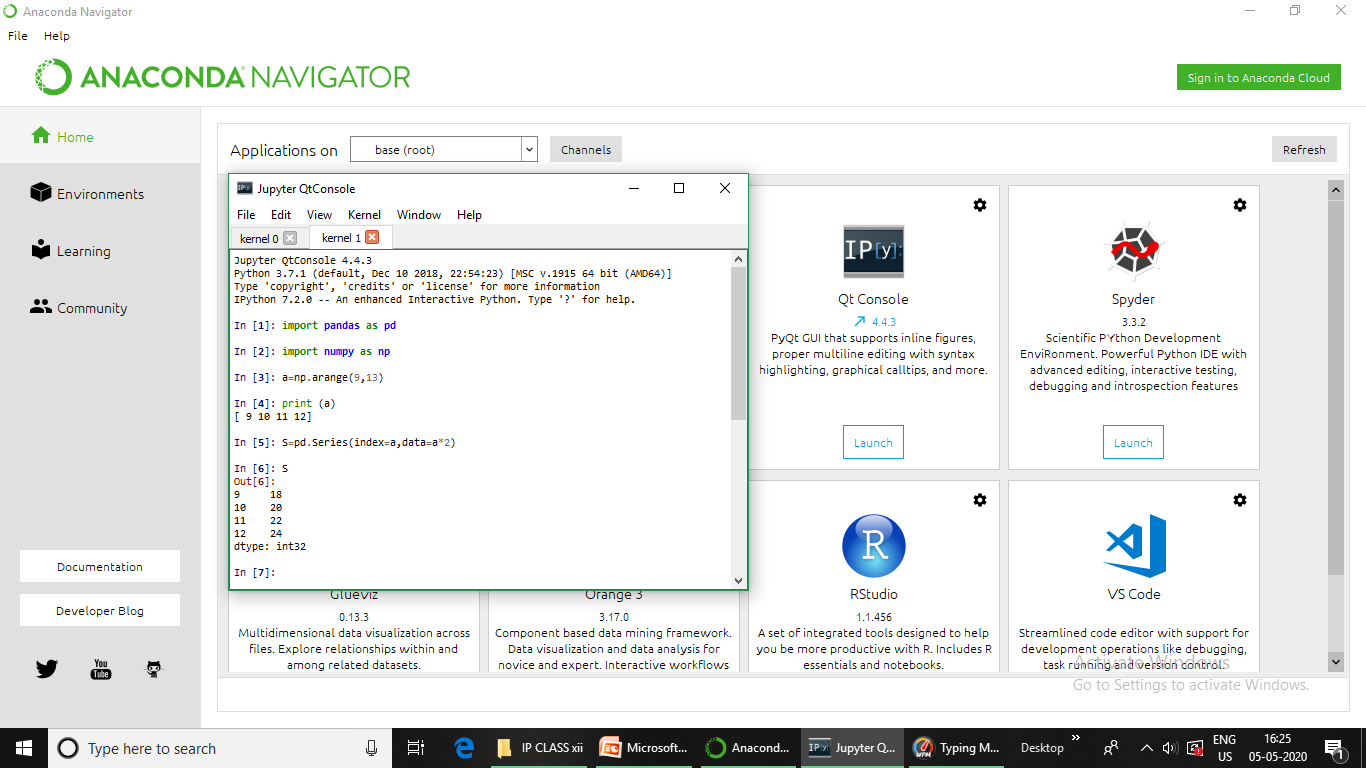 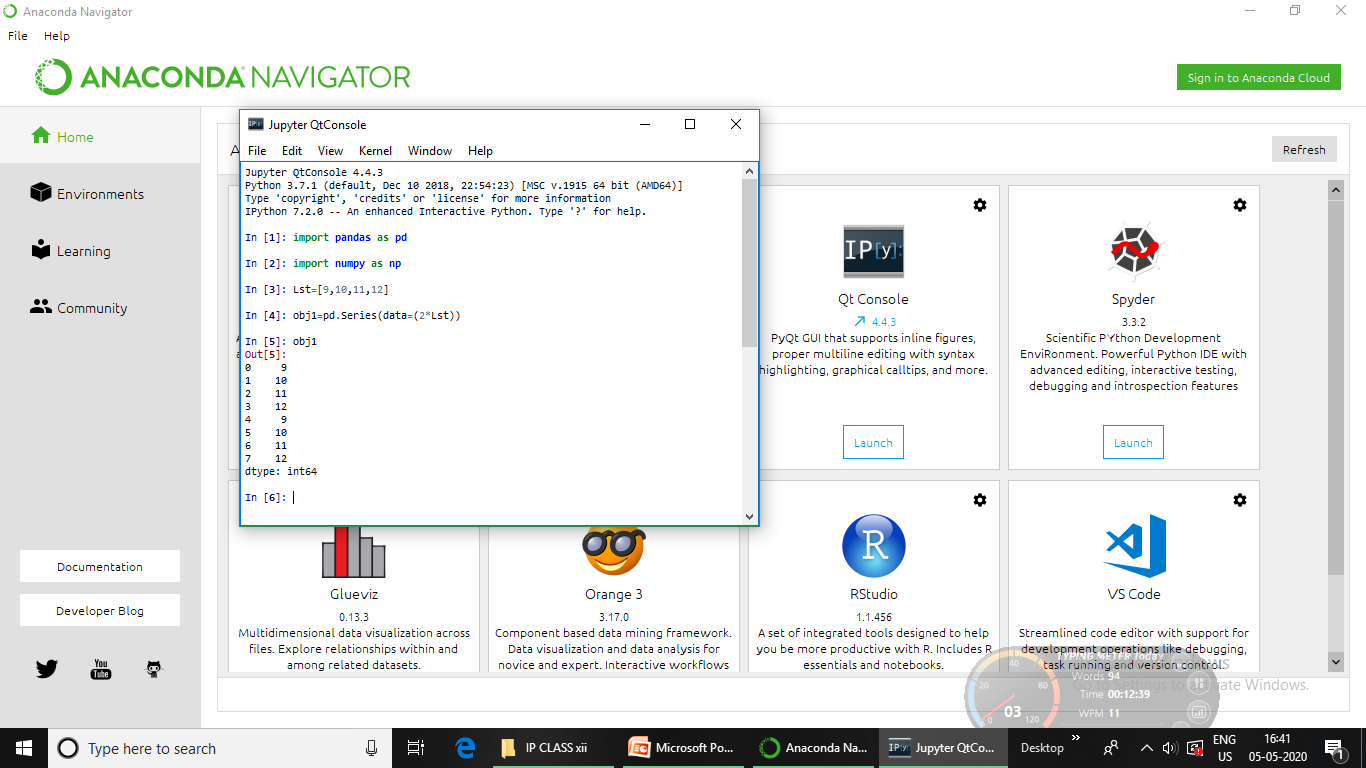 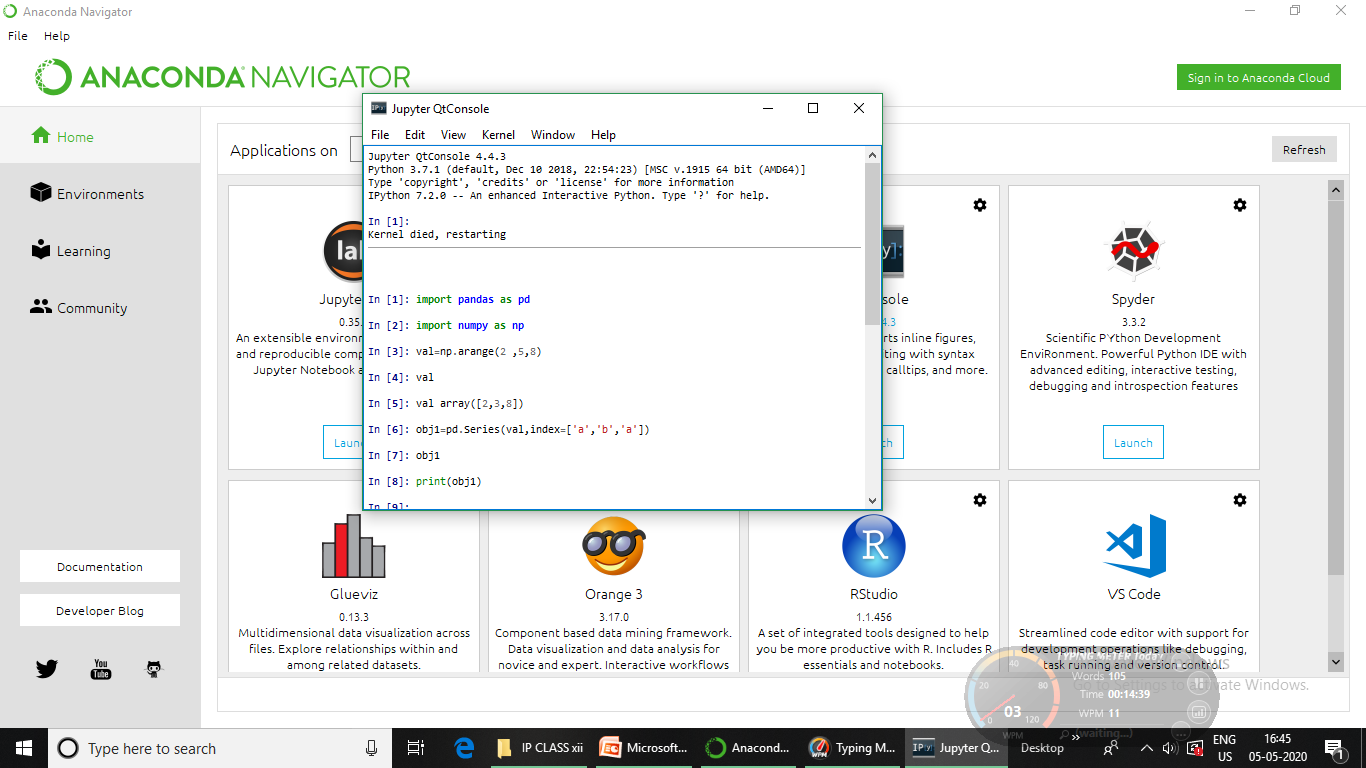 6/05/20
SERIES OBJECT ATTRIBUTES
SERIES ATTRIBUTES

 When we create Series all information related to it (such as size, its datatype etc) is available through attributes .

We can use these attributes in the following format to get information about the Series object.
      <series object>.<attribute name>
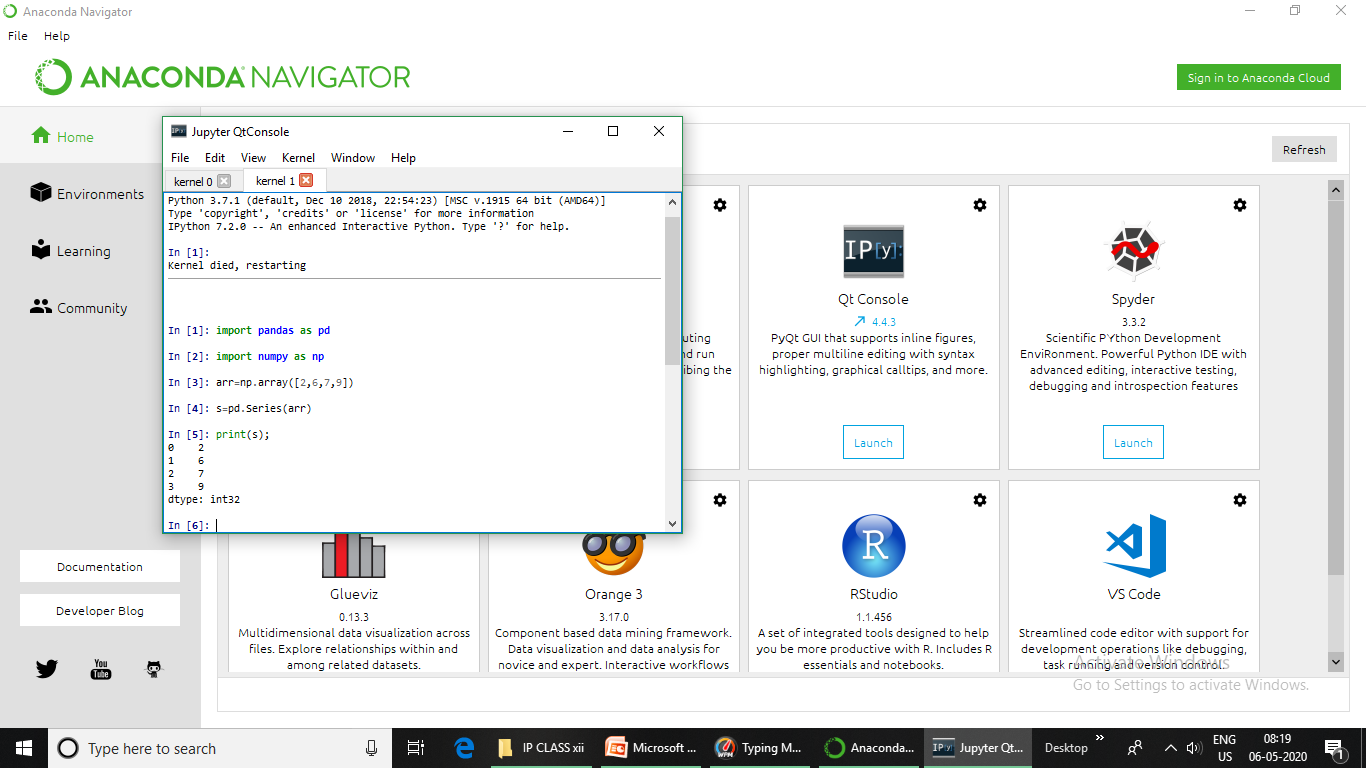 7/05/20
7/05/20
8/05/20
ACCESSING A SERIES OBJECT AND ITS ELEMENTS
After creating Series type object, we can access it in many ways. We can access its 

 indexes separately

Its data separately

Access individual elements and slices
Accessing individual elements
To access individual elements of a series object, we can give its index in square brackets along with its name
     eg   Series object name  [valid index]
2.  Extracting Slices from Series Object
We can extract slices too from a Series object . 
Slicing is a powerful way to retrieve subsets of data from a pandas  object.
Slicing takes place position wise and not the index wise in a series object.
Eg  obj1                          position
                                             0
                                             1
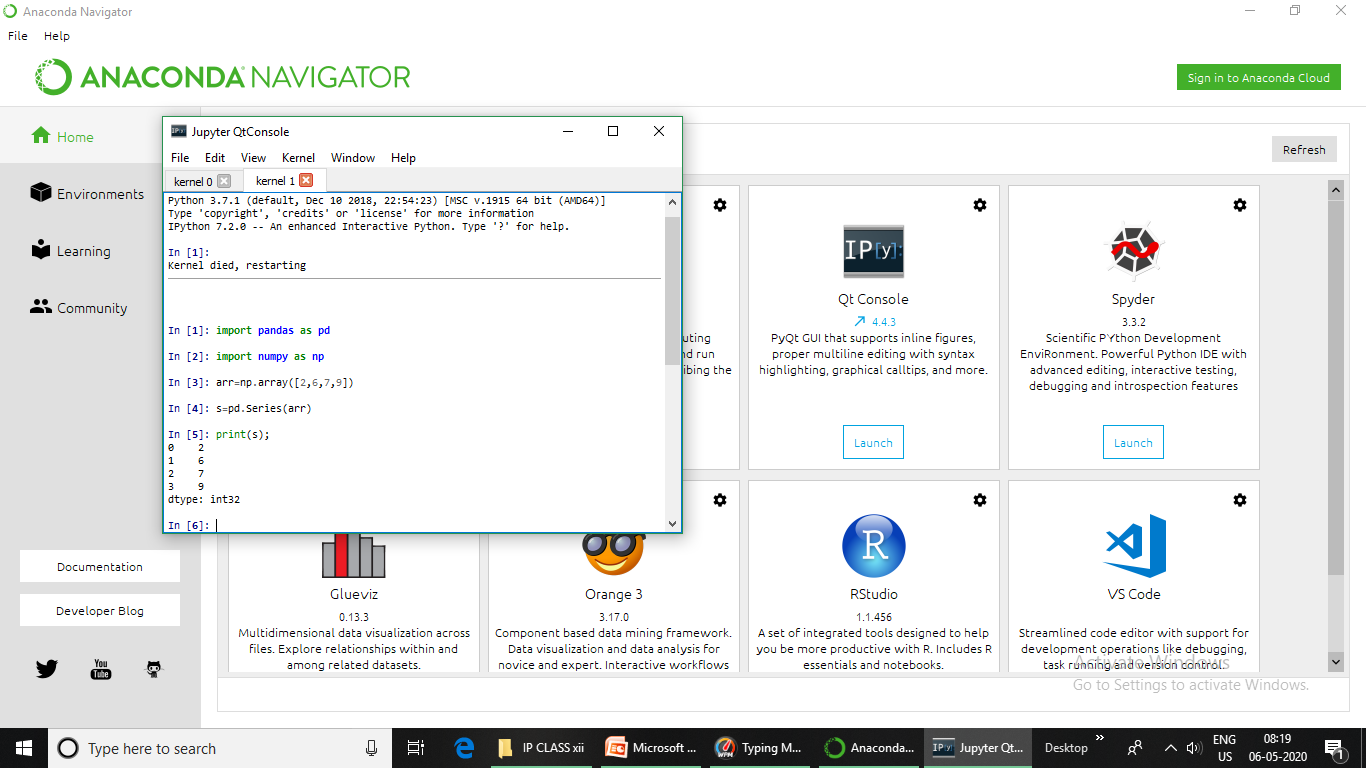 S[1:]
S[1:3]
9/05/20
OPERATIONS  ON SERIES OBJECT
After creating Series type object, we can perform various types of operations on pandas SERIES OBJECTS.

 Modifying Elements of Series Object

 The head() and tail() functions

Vector Operations on Series Objects

Arithmetic on Series  objects

Filtering Entries
Modifying Elements of Series Object
                The  data values of a Series object can be easily modified through item assignment

    eg   (a) Series object[index]=  newvalue
                 above assignment will change the data value of the given index in Series object.
             

            (b) Series object[star:stop]=newvalue
                  above assignment will replace all the values falling in given slice
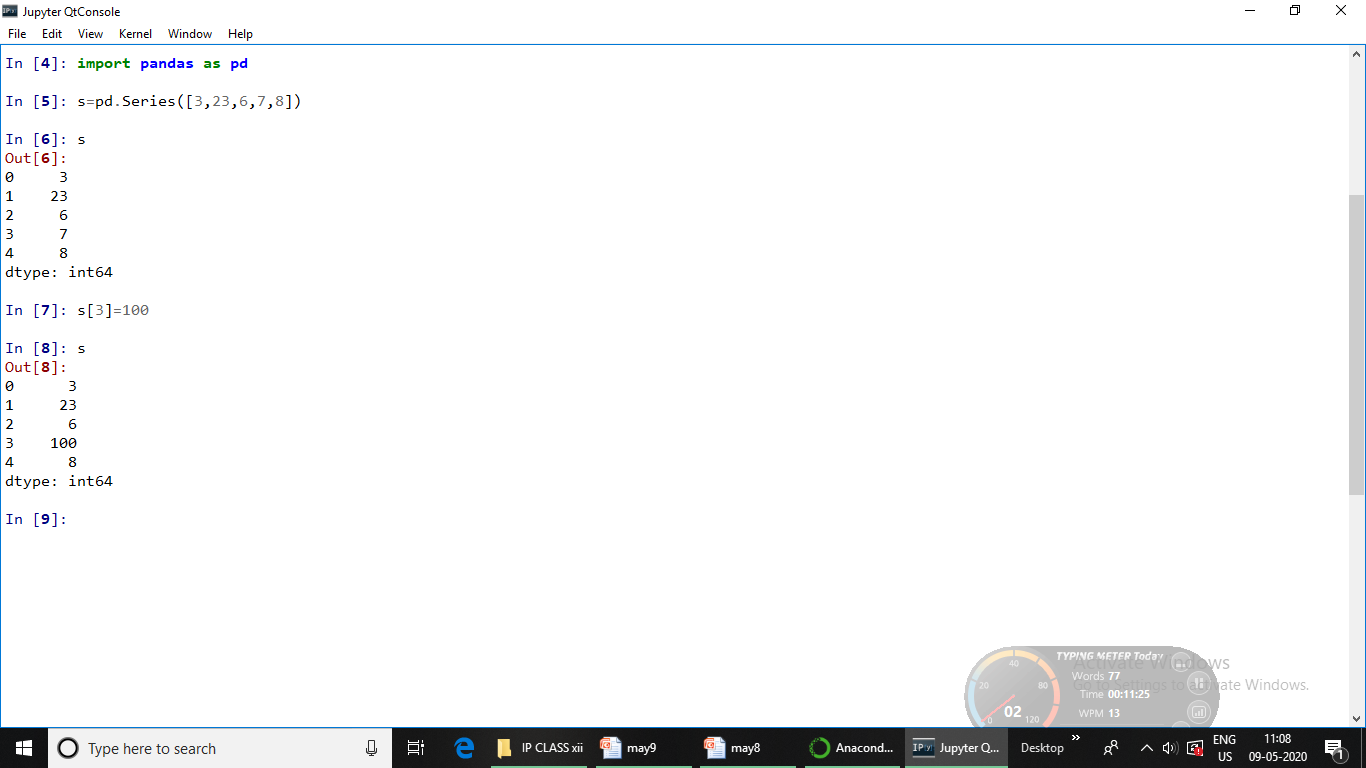 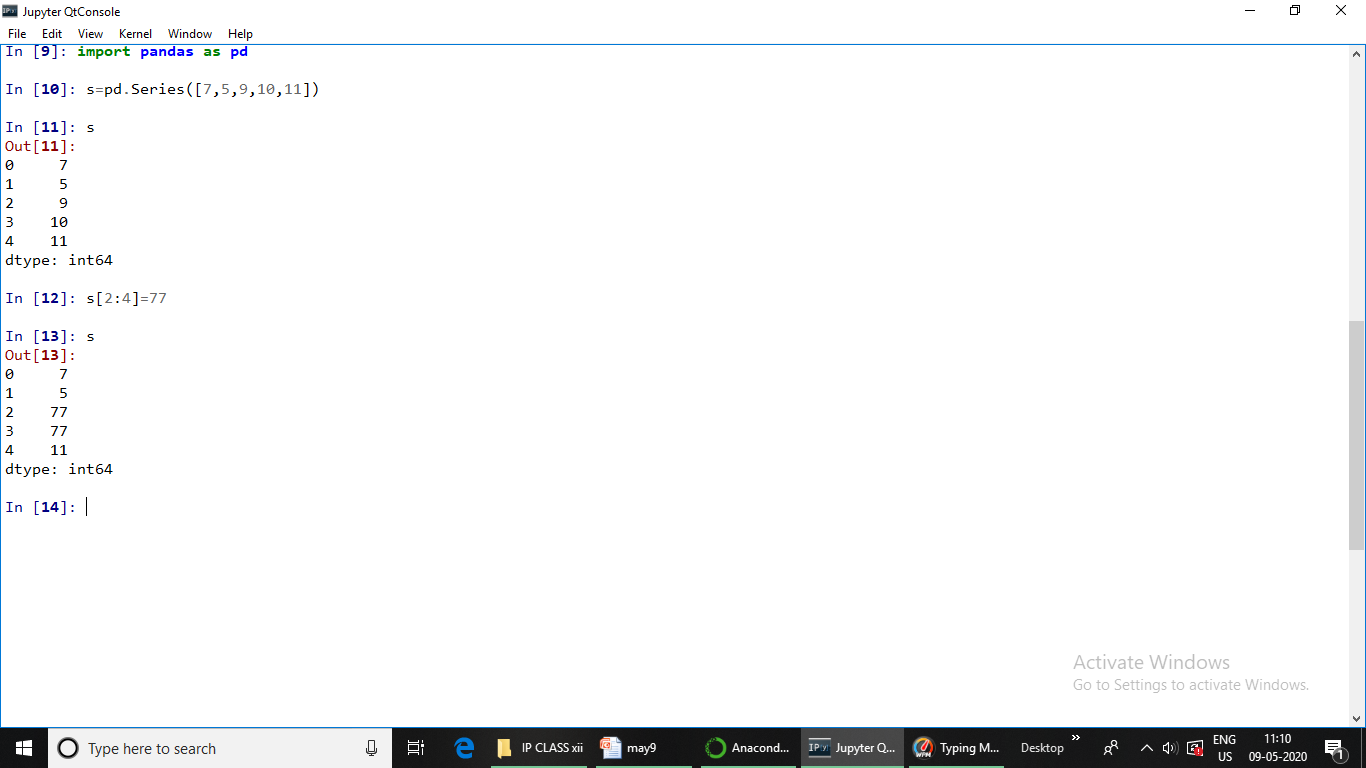 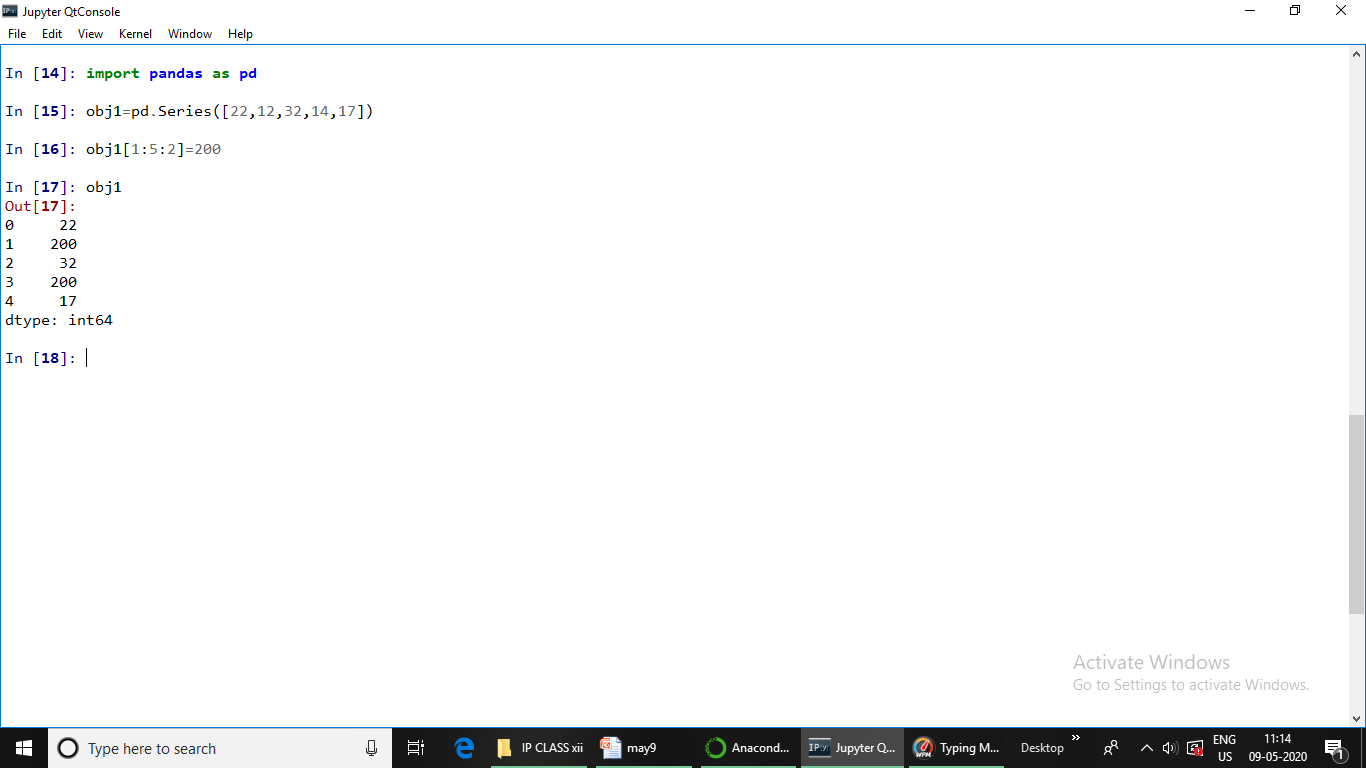 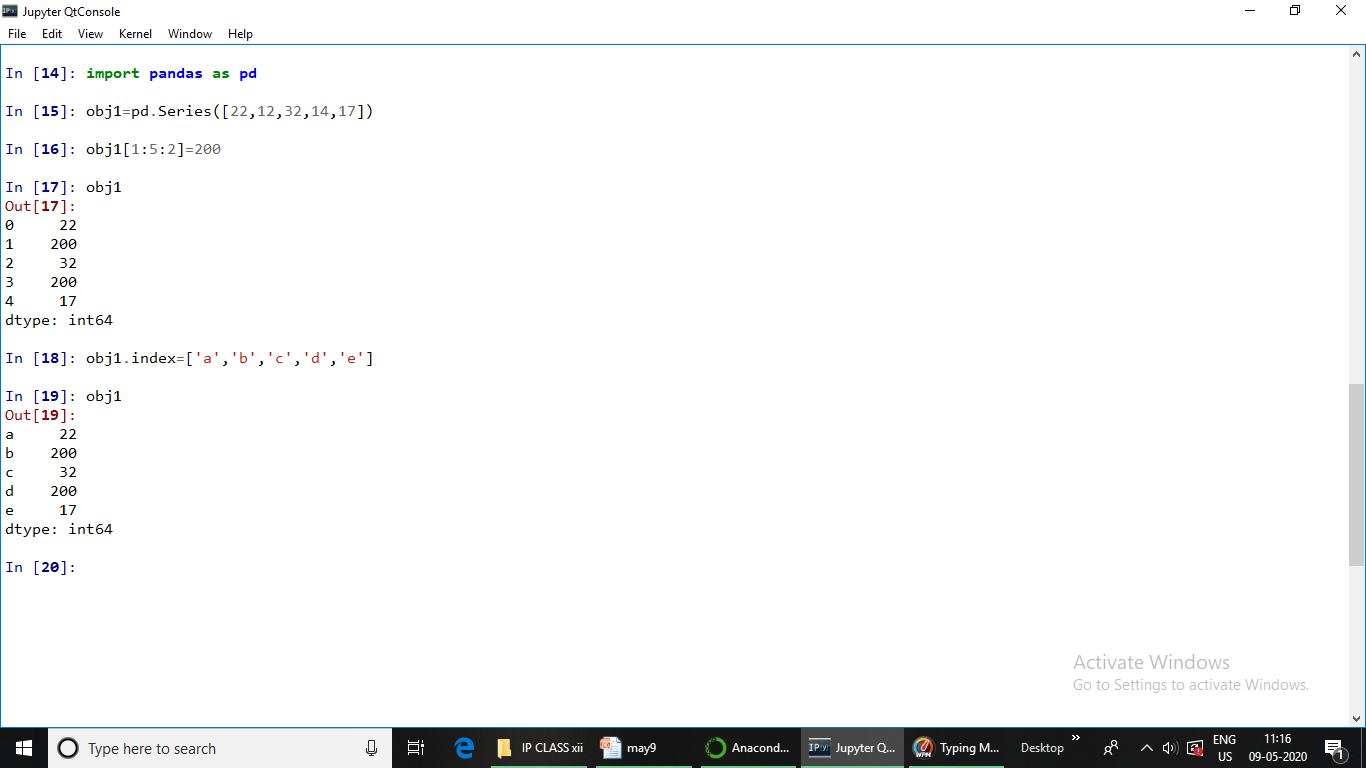 Please note that Series object’s values can be modified but size cannot. So we can say that Series object are value-mutable but size-immutable objects.
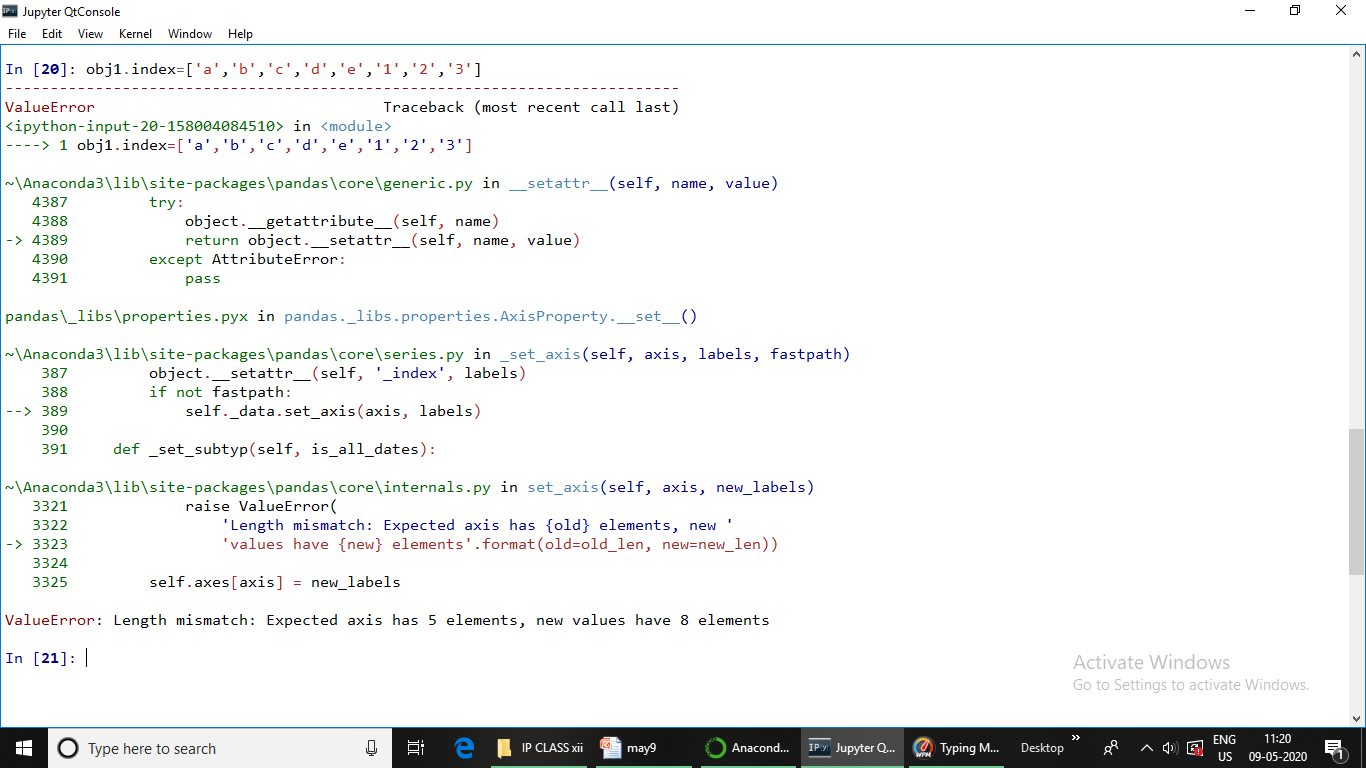 11/05/20
OPERATIONS  ON SERIES OBJECT
After creating Series type object, we can perform various types of operations on pandas SERIES OBJECTS.

 Modifying Elements of Series Object

 The head() and tail() functions

Vector Operations on Series Objects

Arithmetic on Series  objects

Filtering Entries
The head() and tail() functions
head():- It is used to access the first n rows of a Series.
pandas object.head()

tail():- returns last n rows from a pandas object.
 pandas object.head()
import pandas as pd

s=pd.Series([2,3,21,12,31,7,8])

s
Out[3]: 
0     2
1     3
2    21
3    12
4    31
5     7
6     8
dtype: int64
s
Out[7]: 
0     2
1     3
2    21
3    12
4    31
5     7
6     8
dtype: int64

s.head(4)
Out[8]: 
0     2
1     3
2    21
3    12
dtype: int64
import pandas as pd

s=pd.Series([2,3,21,12,31,7,8])

s
Out[3]: 
0     2
1     3
2    21
3    12
4    31
5     7
6     8
dtype: int64
s.tail(3)
Out[9]: 
4    31
5     7
6     8
dtype: int64
VECTOR OPERATIONS ON SERIES OBJECTS
import pandas as pd

s=pd.Series([2,3,21,12,31,7,8])

s
Out[3]: 
0     2
1     3
2    21
3    12
4    31
5     7
6     8
dtype: int64
s+2
Out[10]: 
0     4
1     5
2    23
3    14
4    33
5     9
6    10
dtype: int64
s*3
Out[11]: 
0     6
1     9
2    63
3    36
4    93
5    21
6    24
import pandas as pd

s=pd.Series([2,3,21,12,31,7,8])

s
Out[3]: 
0     2
1     3
2    21
3    12
4    31
5     7
6     8
dtype: int64
s=s**2
Out[16]: 
0      4
1      9
2    441
3    144
4    961
5     49
6     64
dtype: int64
Filtering Entries
import pandas as pd

s=pd.Series([2,3,21,12,31,7,8])

s
Out[3]: 
0     2
1     3
2    21
3    12
4    31
5     7
6     8
dtype: int64
s>15
Out[12]: 
0    False
1    False
2     True
3    False
4     True
5    False
6    False
dtype: bool
s[s>15]
Out[17]: 
2    441
3    144
4    961
5     49
6     64
dtype: int64
Arithmetic on Series objects
 We can perform arithmetic like addition, subtraction, division, etc
import pandas as pd

s=pd.Series([2,3,4,1])

s2=pd.Series([6,7,8,9])

s+s2
Out[25]: 
0     8
1    10
2    12
3    10
dtype: int64
11/05/20
OPERATIONS  ON SERIES OBJECT
After creating Series type object, we can perform various types of operations on pandas SERIES OBJECTS.

 Modifying Elements of Series Object

 The head() and tail() functions

Vector Operations on Series Objects

Arithmetic on Series  objects

Filtering Entries
The head() and tail() functions
head():- It is used to access the first n rows of a Series.
pandas object.head()

tail():- returns last n rows from a pandas object.
 pandas object.head()
import pandas as pd

s=pd.Series([2,3,21,12,31,7,8])

s
Out[3]: 
0     2
1     3
2    21
3    12
4    31
5     7
6     8
dtype: int64
s
Out[7]: 
0     2
1     3
2    21
3    12
4    31
5     7
6     8
dtype: int64

s.head(4)
Out[8]: 
0     2
1     3
2    21
3    12
dtype: int64
import pandas as pd

s=pd.Series([2,3,21,12,31,7,8])

s
Out[3]: 
0     2
1     3
2    21
3    12
4    31
5     7
6     8
dtype: int64
s.tail(3)
Out[9]: 
4    31
5     7
6     8
dtype: int64
VECTOR OPERATIONS ON SERIES OBJECTS
import pandas as pd

s=pd.Series([2,3,21,12,31,7,8])

s
Out[3]: 
0     2
1     3
2    21
3    12
4    31
5     7
6     8
dtype: int64
s+2
Out[10]: 
0     4
1     5
2    23
3    14
4    33
5     9
6    10
dtype: int64
s*3
Out[11]: 
0     6
1     9
2    63
3    36
4    93
5    21
6    24
import pandas as pd

s=pd.Series([2,3,21,12,31,7,8])

s
Out[3]: 
0     2
1     3
2    21
3    12
4    31
5     7
6     8
dtype: int64
s=s**2
Out[16]: 
0      4
1      9
2    441
3    144
4    961
5     49
6     64
dtype: int64
Filtering Entries
import pandas as pd

s=pd.Series([2,3,21,12,31,7,8])

s
Out[3]: 
0     2
1     3
2    21
3    12
4    31
5     7
6     8
dtype: int64
s>15
Out[12]: 
0    False
1    False
2     True
3    False
4     True
5    False
6    False
dtype: bool
s[s>15]
Out[17]: 
2    441
3    144
4    961
5     49
6     64
dtype: int64
Arithmetic on Series objects
 We can perform arithmetic like addition, subtraction, division, etc
import pandas as pd

s=pd.Series([2,3,4,1])

s2=pd.Series([6,7,8,9])

s+s2
Out[25]: 
0     8
1    10
2    12
3    10
dtype: int64
Q :-  What is Pandas Library of Python ? What is its significance?
Solution:- Pandas is a python  Data Analysis library that provides data structure and functions for data manipulation and analysis. It provides fast, flexible, and expressive data structures designed to make working with labeled data in an easy and intuitive manner. It is capable of handling huge amounts od data and at the same time it provides multiple ways to handle missing data thereby making data analysis more accurate and reliable.
12/05/20